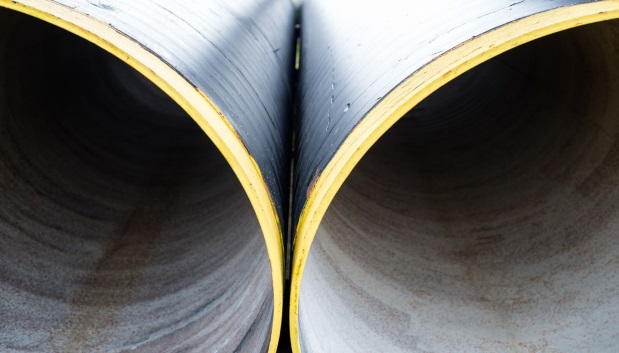 Proposed Changes for OAD Maintenance Requirements
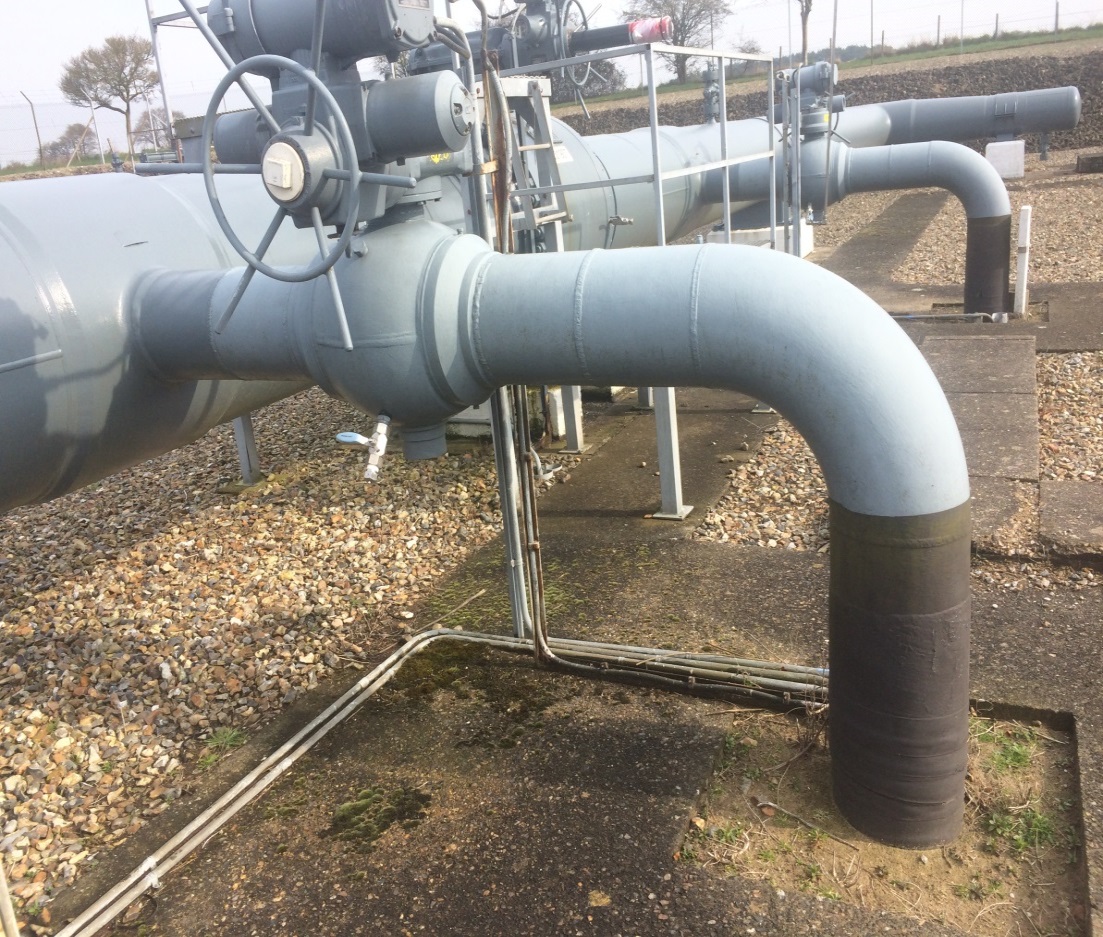 Darren Dunkley
January 2024
Presentation info in footer
OAD Maintenance RequirementsKey Drivers
The OAD maintenance requirements have not been modified since they were first implemented in 2005.   Change is necessary to ensure these are fit for purpose going forward and for consistent application between network operators.
The key drivers for the need for change are:
The stated maintenance requirements do not support how operators, plan, schedule and deliver maintenance in line with industry and engineering governance requirements;
Some arrangements create inefficient and non-value adding requirements for operators to comply with; 
It is unclear, unambiguous and inconsistent as to what maintenance must be notified between operators:  
Further requirements are needed to distinguish the difference between NRO and non-NRO maintenance activities. 
The impacts arising from maintenance activities are the same as those for OAD Notice’s so alignment is necessary.
The planning process, as stated in OAD, requires amending following agreement at the 2018 workshop
The Maintenance template also requires revamping along with the maintenance definition types  
Clear delineation between Maintenance requirements and the OAD Notification process is needed to ensure activities are reviewed by the respective staff in each organisation and consent ascertained via the correct process mechanisms, as these can and do differ between operators.
30/01/2024
2
Presentation info in footer
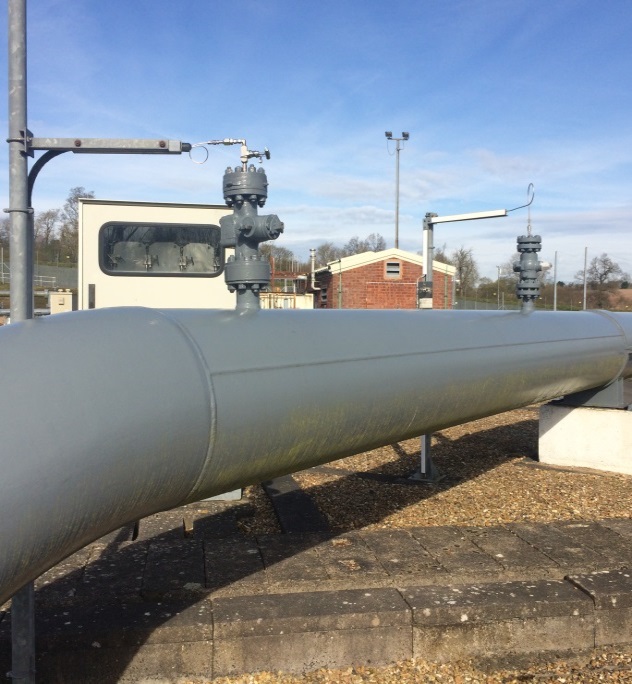 OAD Maintenance RequirementsOther Key Considerations
Section G within OAD covers the maintenance requirements for operators to comply with for Offtakes and OAD Shared Sites.
However, there is a linkage between OAD Section G and the NTS maintenance requirements as located in TPD Section L.
The review of OAD Section G will need take into consideration the requirements set out in TPD and ensure any new requirements dovetail accordingly.
There is no intention, as part of this review, to propose any amendments to TPD.
30/01/2024
3
Presentation info in footer
OAD Maintenance RequirementsHigh Level Overview
Summary:
The operators have already initially reviewed the potential modifications to OAD Section G as part of the work undertaken via the 0646r Work Group that was established back in 2018.
A workgroup was held between the operators in late 2018 to review the initial maintenance proposals and recommend a way forward.   The proposed changes were put on hold by the 0646r workgroup as the modifications under 0683 were prioritised instead.
During the period since 2018 a more detailed understanding, through experience of managing the Shared Maintenance Plan requirements, has been developed by the proposing party Cadent.  
The key requirements behind the initial proposal has not fundamentally changed but the experience to date will help shape and assist in developing the requirements that need to be amended so that these will be fit for purpose going forward.
A summary of the high-level requirements are shown opposite.
Review Maintenance Definitions and “Relevant Maintenance” categories. 
Separate the Section G maintenance requirements from the OAD Section B notification requirements. 
Align Maintenance impacts with those as defined in OAD Section B2.2.3 for consistency.
Distinguish the requirements between NRO and non-NRO maintenance activities; 
Define and confirm the maintenance activities within each category
develop the appropriate arrangements for each category.
Revamp the maintenance notification processes:
Incorporate outcomes from 2018 workshop
Amend the arrangements for Maintenance Programme Revisions
Remove any Maintenance Reporting requirements
Amend the arrangements for Maintenance Postponements
Amend the common template (Annex G1) for sharing maintenance plans
Review the arrangements under “Urgent Maintenance”
30/01/2024
4
Presentation info in footer
30/01/2024
5
Presentation info in footer
OAD Maintenance RequirementsHigh Level OverviewDefinitions
30/01/2024
6
Presentation info in footer
OAD Maintenance RequirementsHigh Level OverviewDefinitions – Routine/Non Routine
30/01/2024
7
Presentation info in footer
OAD Maintenance RequirementsHigh Level OverviewProgramme Planning Requirements 1
30/01/2024
8
Presentation info in footer
OAD Maintenance RequirementsHigh Level OverviewProgramme Planning Requirements 2
30/01/2024
9
Presentation info in footer
OAD Maintenance RequirementsHigh Level OverviewProgramme Planning Requirements 3
30/01/2024
10
Presentation info in footer
OAD Maintenance RequirementsHigh Level OverviewOther Requirements
30/01/2024
11
Presentation info in footer
OAD Maintenance RequirementsHigh Level OverviewReporting Template
30/01/2024
12
Presentation info in footer
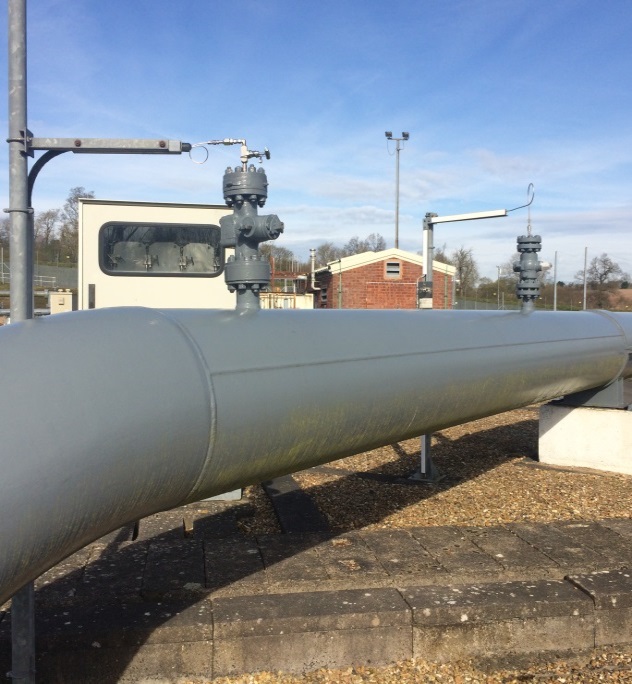 OAD Maintenance RequirementsNext Steps
All operators agreed that amendments to the OAD Maintenance arrangements were necessary as part of 0646r.
To ensure that any submitted Modification is processed as efficiently as possible, the operators need to review and agree the broad scope of the proposed amendments within this presentation before proceeding to develop the respective business rules.
It is recommended that this dialogue is facilitated via the Offtake Arrangements Workgroup (OAW) with a view that the business rules can be agreed by spring 2024 and a formal modification processed by late 2024.
If the principles can be agreed in time these can be tested as part of the 2025 Shared Maintenance Plan submissions.
30/01/2024
13
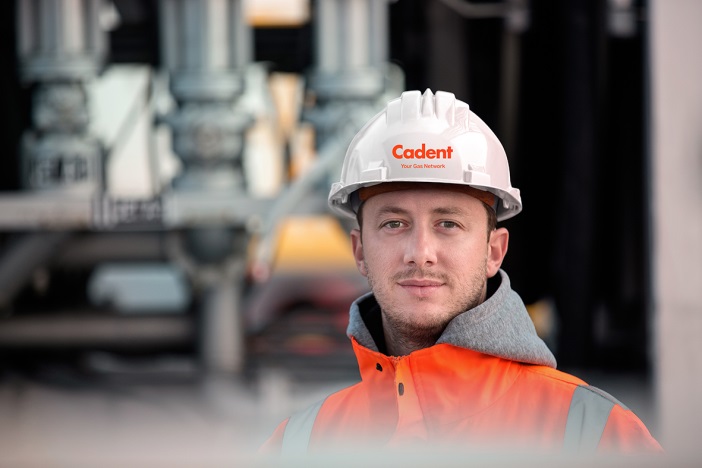 FeedbackDialogue, questions or concerns